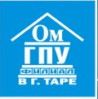 БИБЛИОТЕКА 
ФИЛИАЛА  ОМГПУ В Г. ТАРЕ
Неделя кафедры  ГУМАНИТАРНЫХ  Дисциплин
ТАРА – 2013
БИБЛИОТЕКА 
ФИЛИАЛА  ОМГПУ В Г. ТАРЕ
Презентация CD/dvd-дисков  ПО ИСКУССТВУ
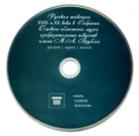 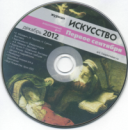 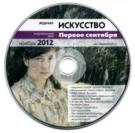 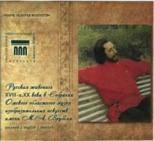 ТАРА – 2013
Электронное приложение к журналу
«Искусство» №11/2012
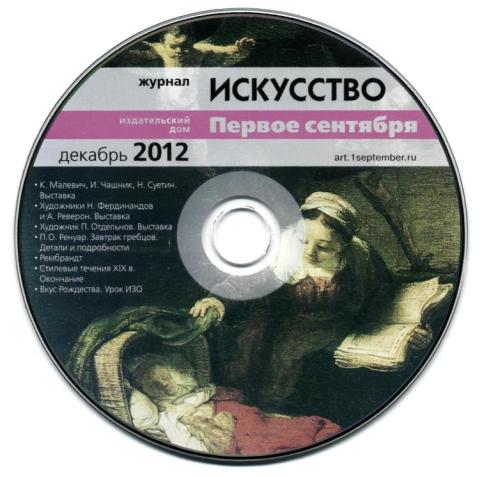 PDF-версии журнала «Искусство» №11/2012 

УЧЕБНО-МЕТОДИЧЕСКИЙ ЖУРНАЛ ДЛЯ УЧИТЕЛЙ МХК , МУЗЫКИ И  ИЗО
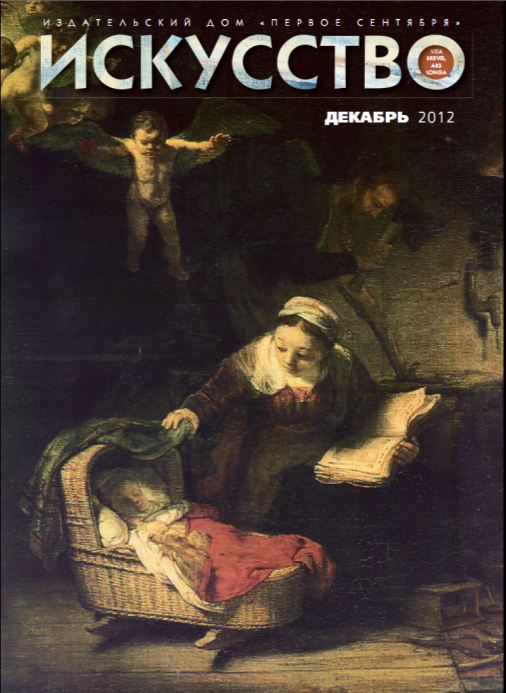 Материалы к номеру
К. Малевич, И. Чашник, Н. Суетин. Выставка
Художники Н. Фердинандов и А. Реверон. Выставка
Художник П. Отдельнов. Выставка
П.О. Ренуар. Завтрак гребцов. Детали и подробности
Рембрандт
Стилевые течения XIX в. Окончание
Вкус Рождества. Урок ИЗО
Содержание  журнала «Искусство»  №11/2012
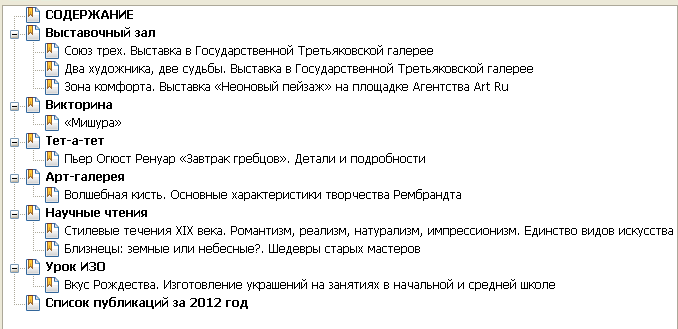 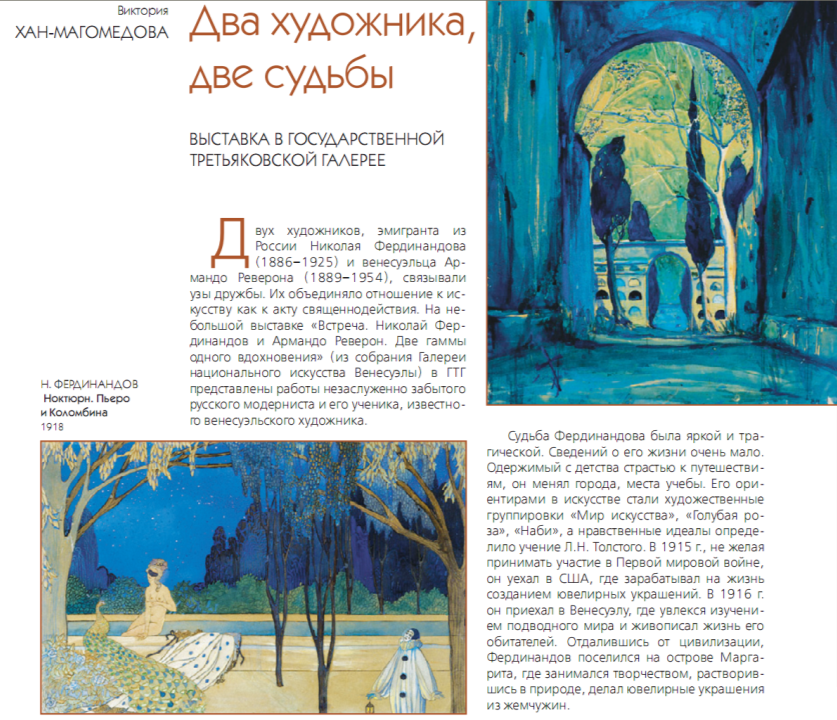 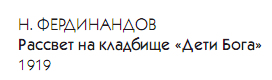 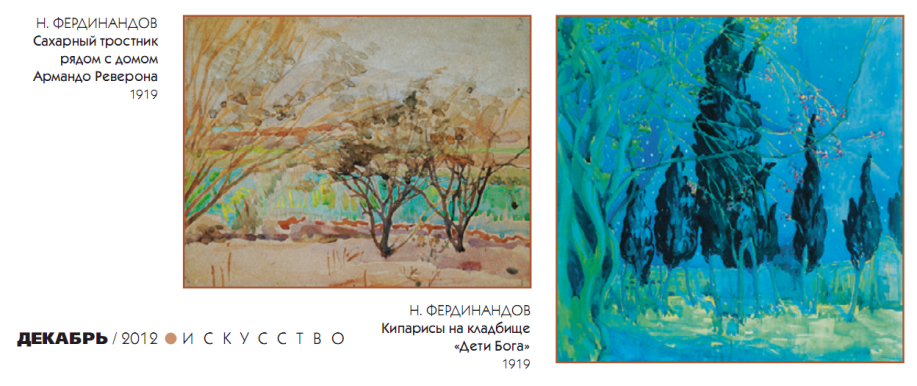 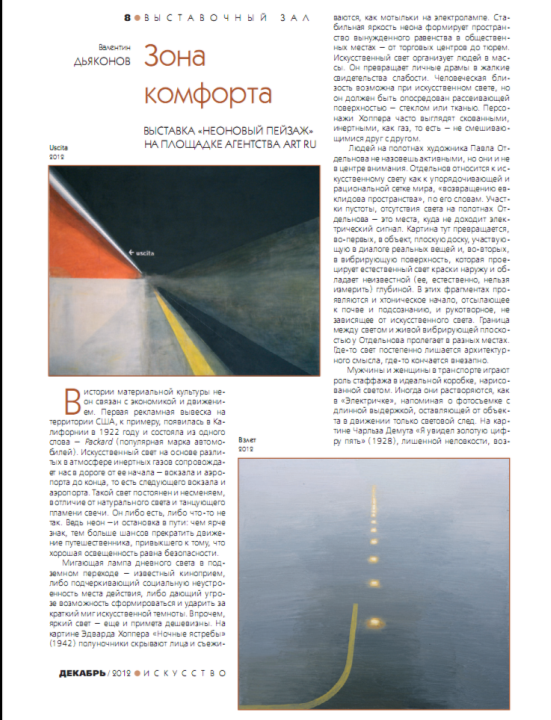 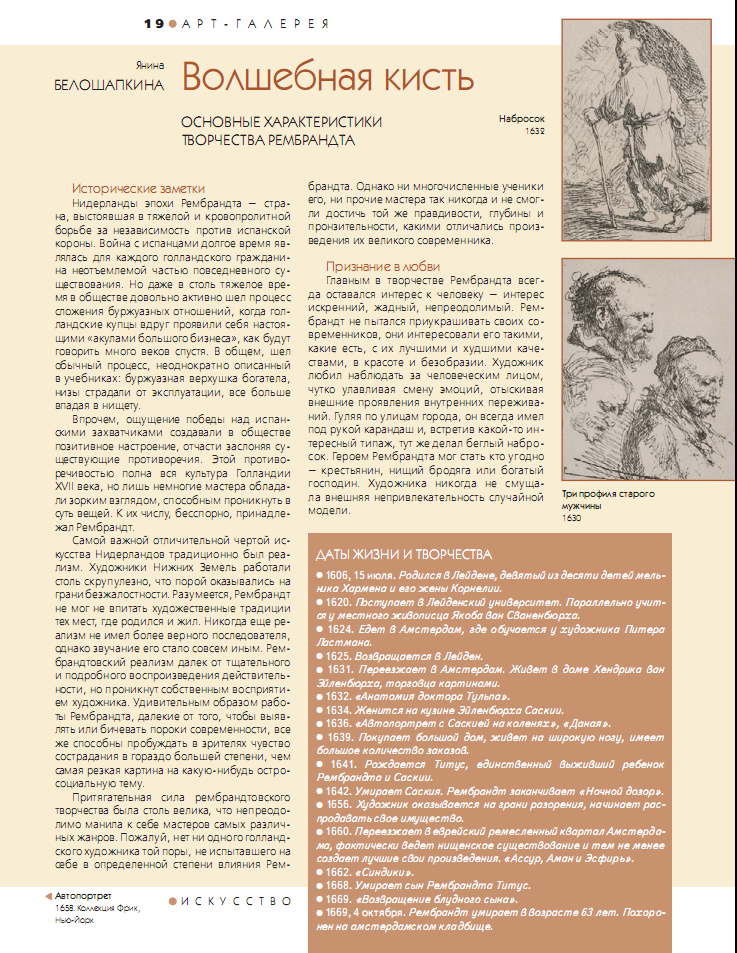 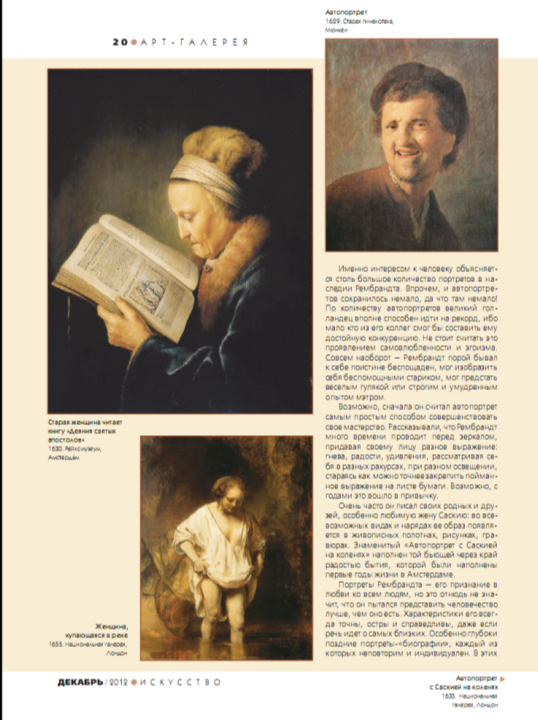 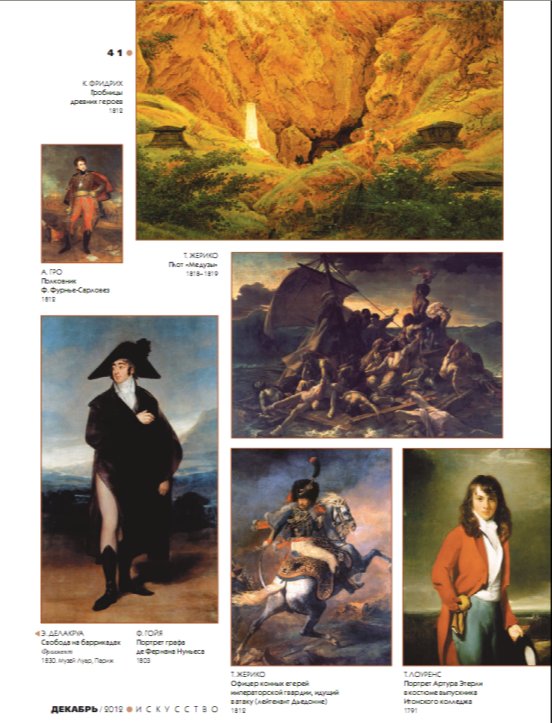 Электронное приложение к журналу
«Искусство»  №1/2013
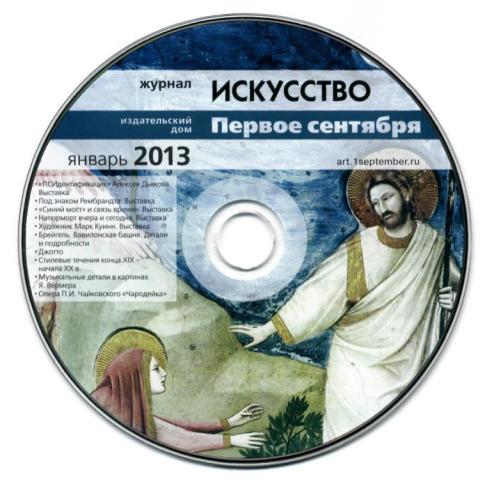 PDF-версии 
журнала 
«Искусство» 
№1/2013

УЧЕБНО-МЕТОДИЧЕСКИЙ ЖУРНАЛ 
ДЛЯ УЧИТЕЛЙ МХК , МУЗЫКИ И  ИЗО
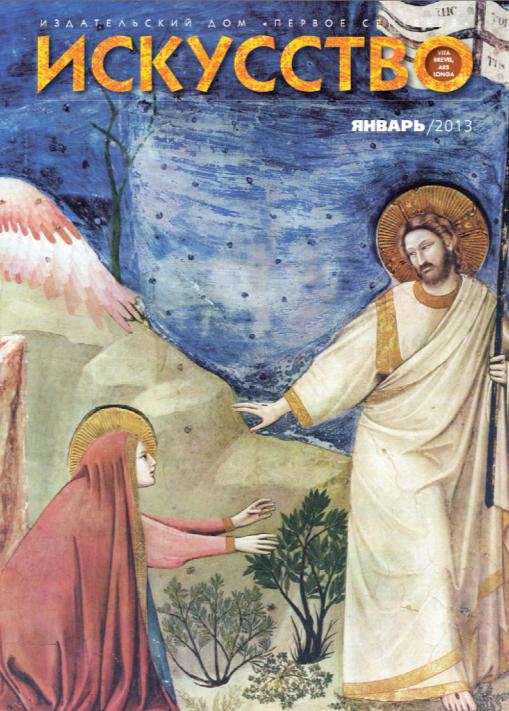 Материалы к номеру
«ПСИдентификация» Алексея Дьякова. Выставка
Под знаком Рембрандта. Выставка
«Синий мост» и связь времен. Выставка
Натюрморт вчера и сегодня. Выставка
Художник Марк Куинн. Выставка
Брейгель. Вавилонская башня. Детали и подробности
Джотто
Стилевые течения конца XIX – начала XX в.
Музыкальные детали в картинах Я. Вермера
Опера П.И. Чайковского «Чародейка»
Содержание  журнала «Искусство»  №1/2013
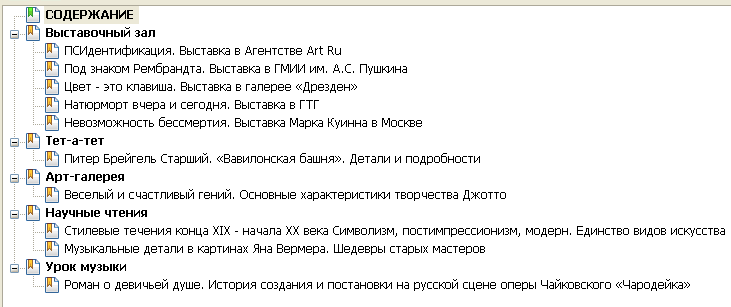 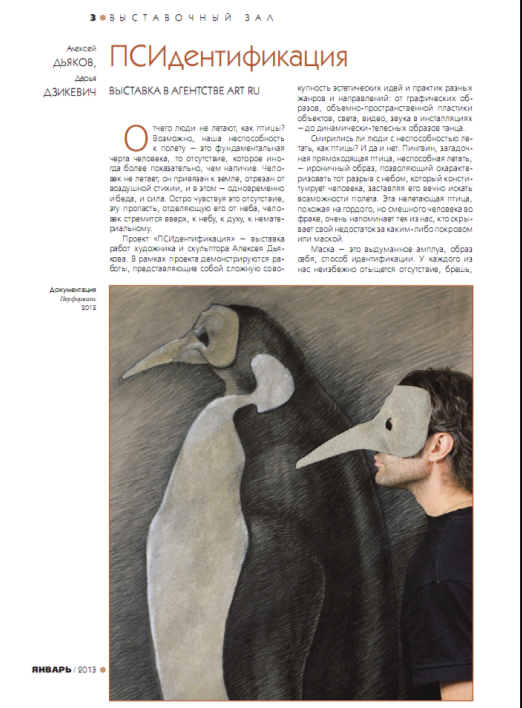 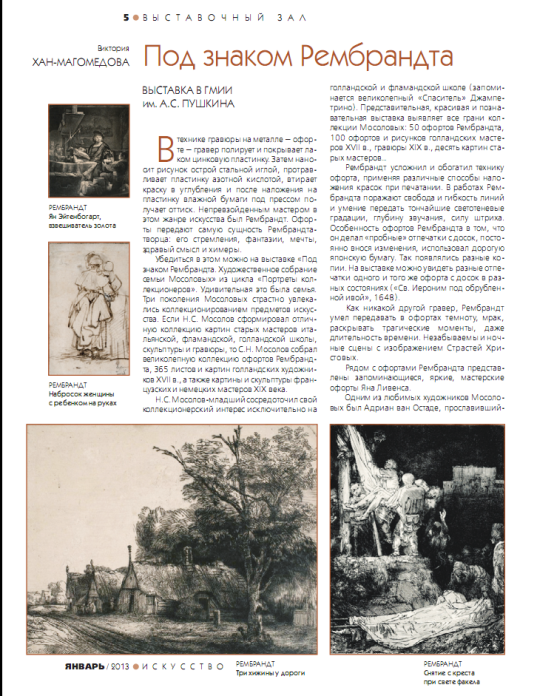 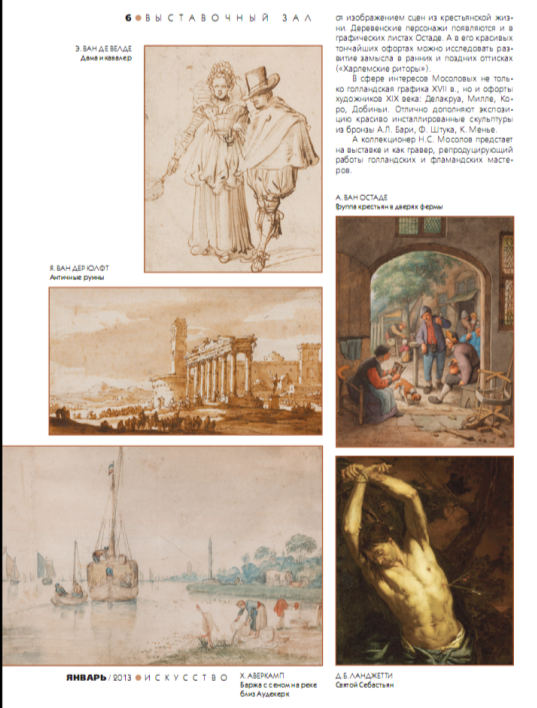 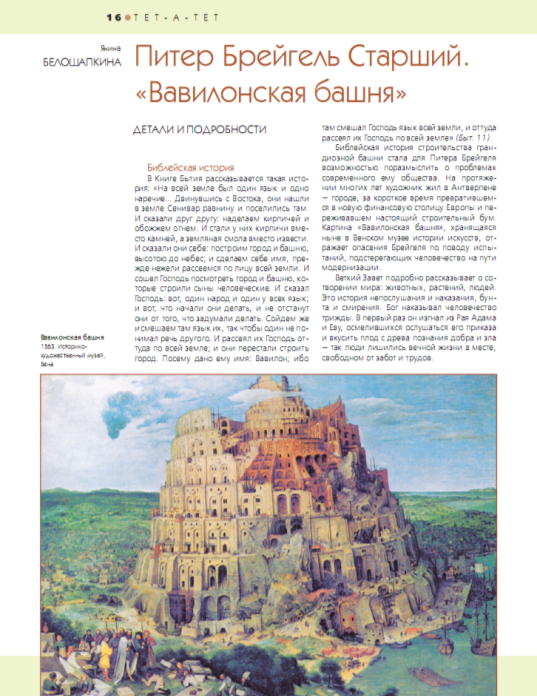 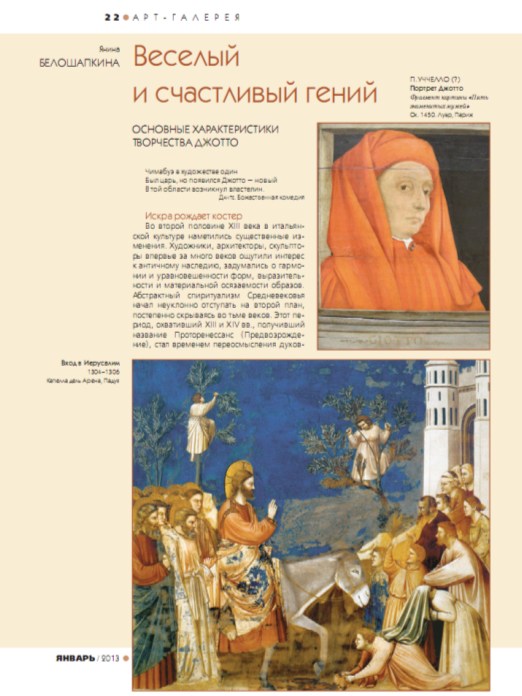 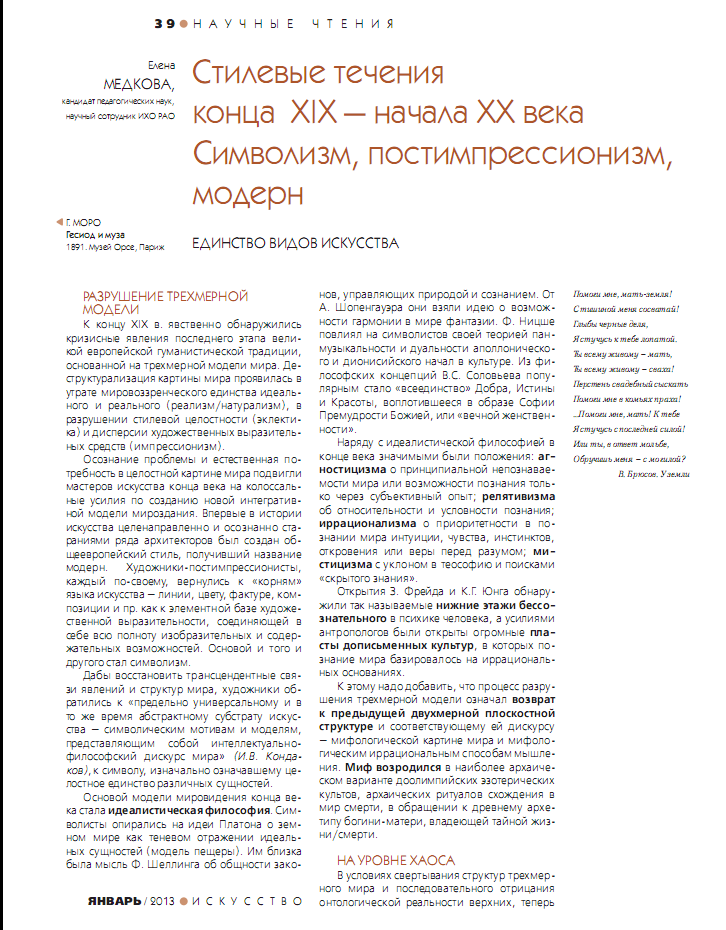 PDF-версии газеты 
«Первое сентября» №21–22/2012
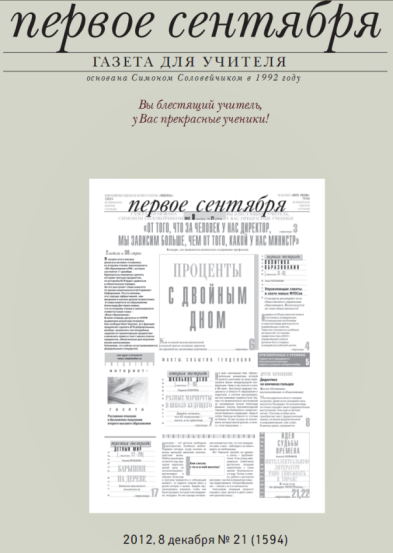 См. содержание на след. стр. 
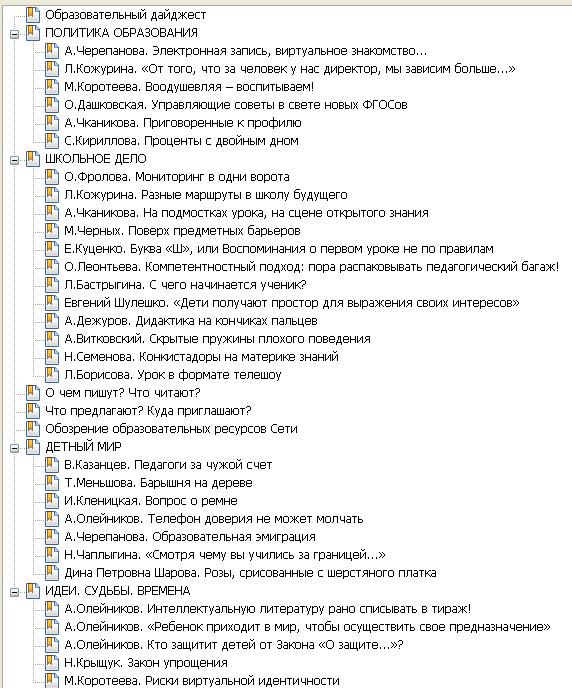 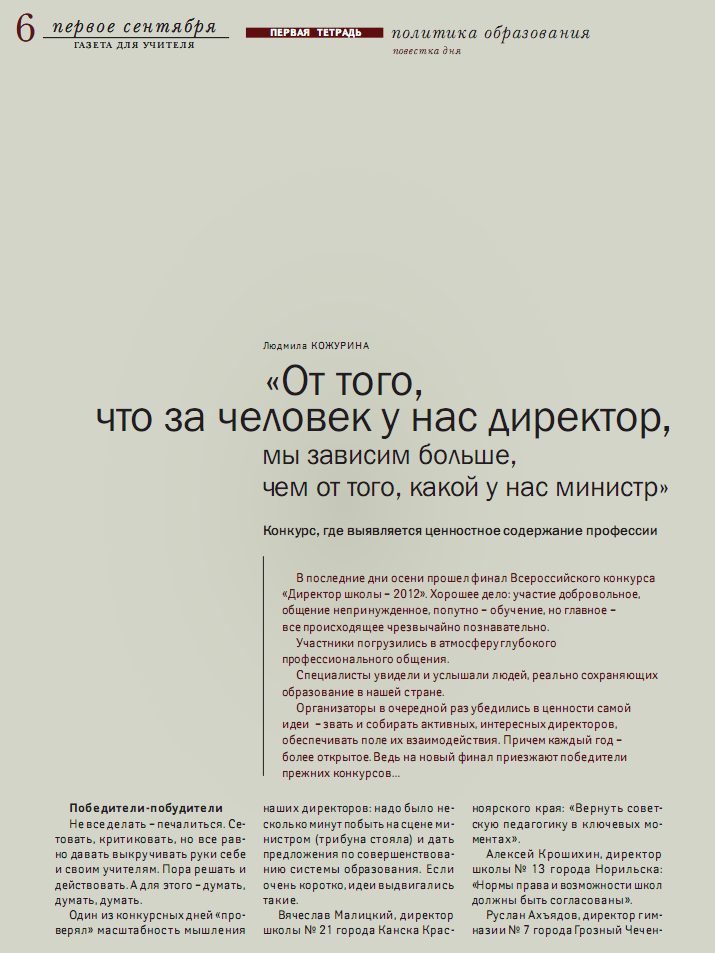 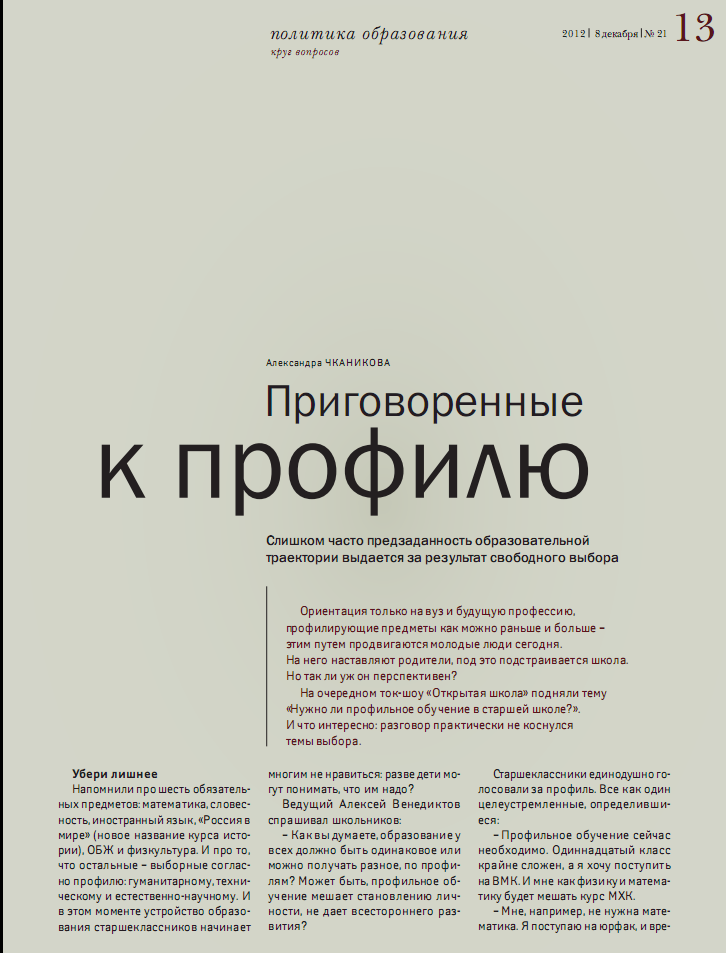 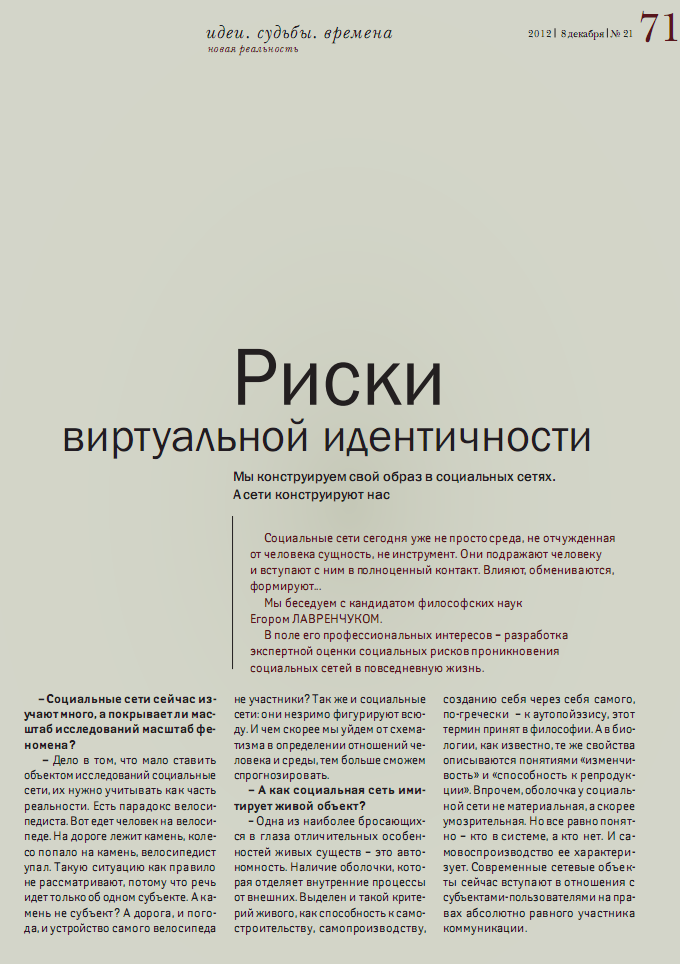 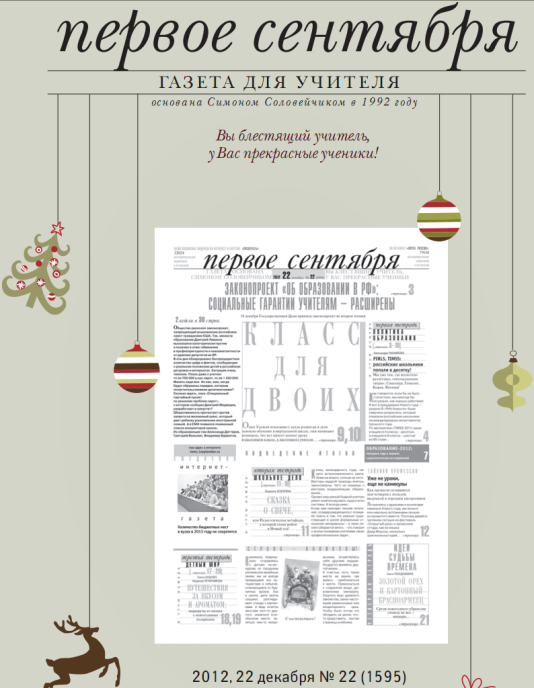 См. содержание на след. стр. 
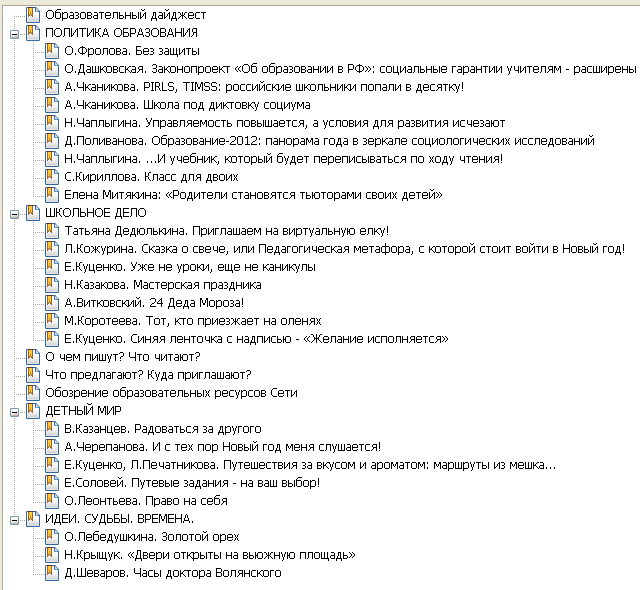 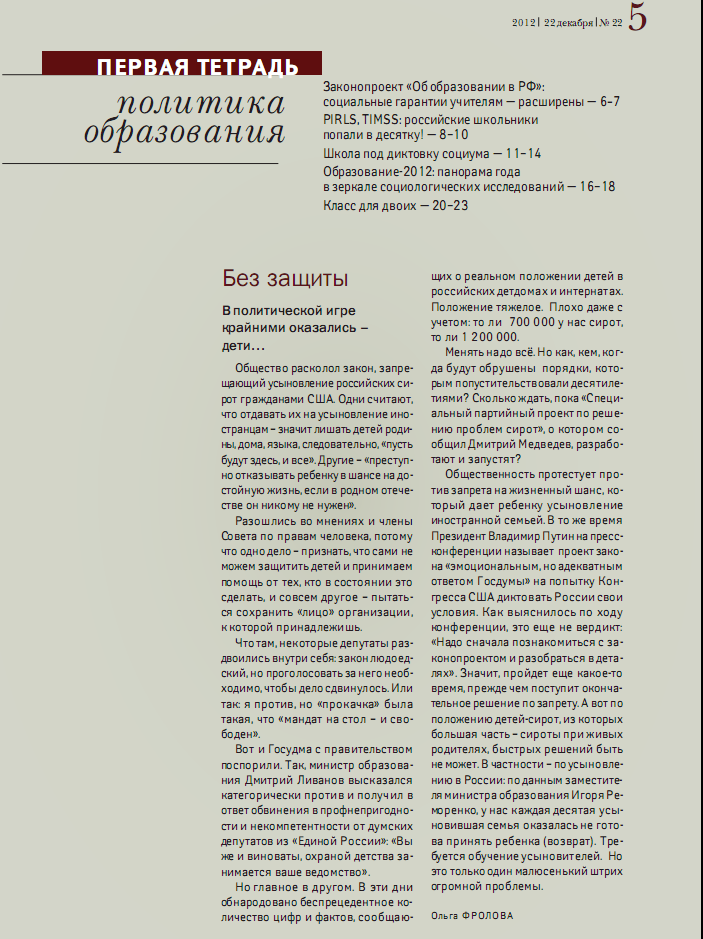 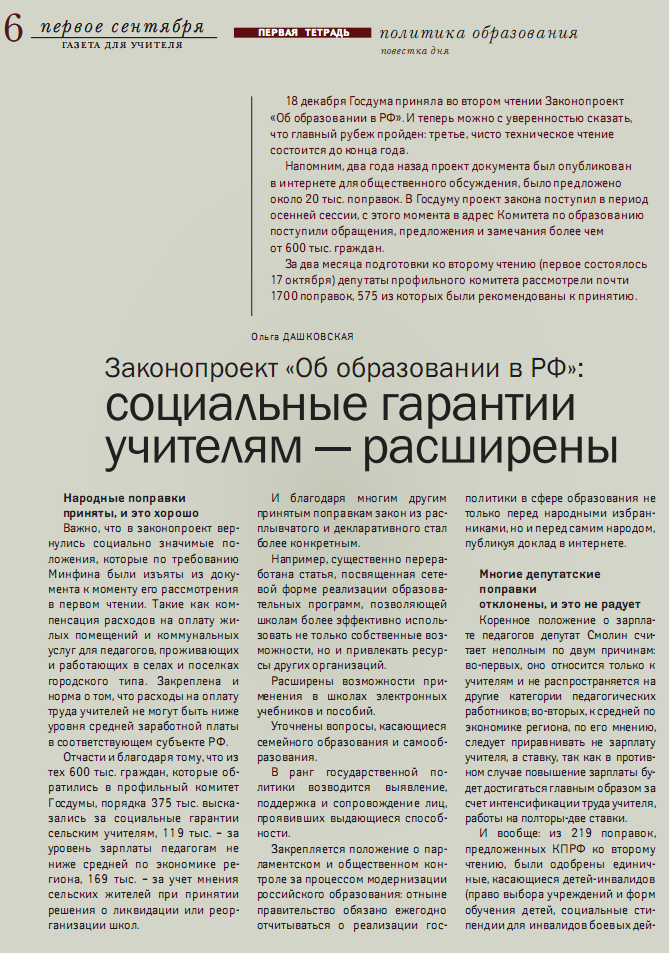 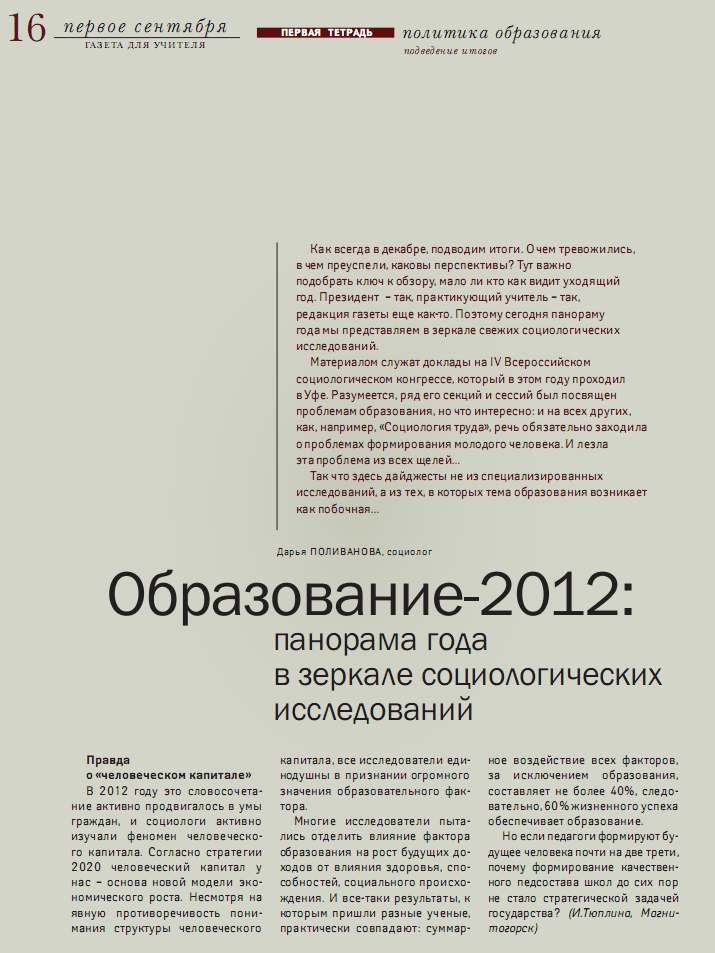 85.143(2)
Р 89
Русская живопись XVIII - начала XX века в Собрании Омского областного музея изобразительных искусств имени М.А. Врубеля [Видеозапись]. - Омск : ООО Студия Твист, 2011. -  эл. опт. диск (DVD-ROM) : цв., зв. 
Экземпляры:  всего 1 : Зал ЭР (1)
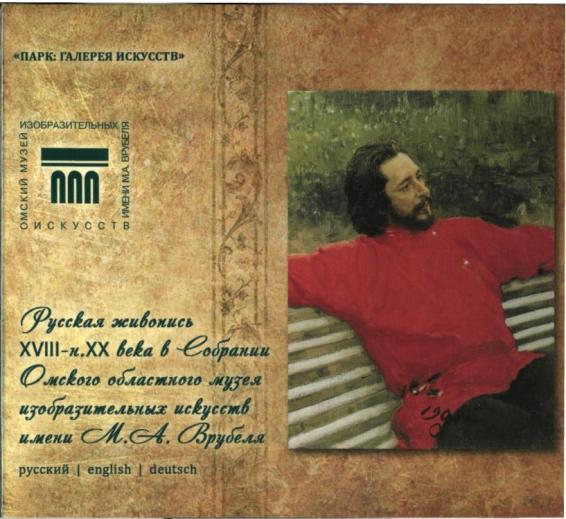 Ценителям искусства давно и хорошо известен Омский областной музей изобразительных искусств имени Михаила Александровича Врубеля. 
Он относится к главным достопримечательностям Омска - старинного сибирского города, основанного в 1716 году по Указу Петра Великого. 
Музей имени Врубеля - крупнейшее в Сибири художественное собрание. В его фондах хранится свыше 26 тысяч произведений, многие из которых отнесены к шедеврам не только отечественного, но и мирового искусства.
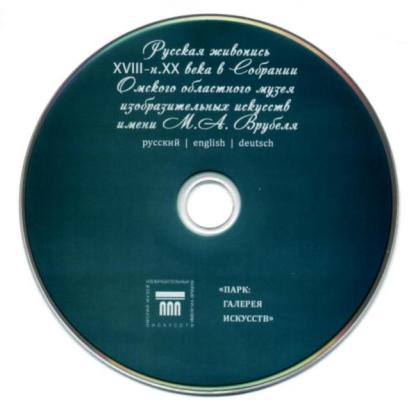 Представляя видеофильм «Русская живопись XVIII - начала XX века в собрании Омского областного музея изобразительных искусств имени Врубеля», создатели проекта надеются, что он будет использоваться педагогами в образовательном процессе, помогая в деле культурного и эстетического воспитания детей, - в этом создатели проекта видят свою основную задачу.
БЛАГОДАРИМ ЗА ВНИМАНИЕ!
ПРИГЛАШАЕМ  
В ЗАЛ ЭЛЕКТРОННЫХ РЕСУРСОВ  БИБЛИОТЕКИ 
 ФИЛИАЛА ОМГПУ В Г. ТАРЕ